Open Hypermedia
COMP3227 Web Infrastructure and Hypertext Technologies
Dr Heather Packer – hsp2m10@soton.ac.uk
What is Open Hypermedia?
An open system generally implies that: 
There is some interface by which third party programs may access the functionality of the system. 
The system may be accessed from applications on heterogeneous architectures.

Open hypermedia: hypertext features present within whole environment
Links and anchors are kept separately from documents (i.e. first-class links)
Linkbases and link services
What is Open Hypermedia?
Open Hypermedia Systems are open with respect to:
Applications
Data formats
Functionality (configurable and extensible)
Other OHS systems
Platforms
Users
Embedded links
endpoint
Lorem ipsum dolor sit amet, consectetur adipiscing elit. Nulla consequat tortor eget turpis scelerisque sit amet facilisis metus iaculis. Duis aliquam lacinia dictum.
Morbi commodo bibendum ligula, et lobortis diam varius non. Morbi ac elit leo, ac semper nunc.
anchor
link
5
First-class links
Lorem ipsum dolor sit amet, consectetur adipiscing elit. Nulla consequat tortor eget turpis scelerisque sit amet facilisis metus iaculis. Duis aliquam lacinia dictum.
Morbi commodo bibendum ligula, et lobortis diam varius non. Morbi ac elit leo, ac semper nunc.
anchor
link
endpoints
6
Dexter Hypertext Reference Model
http://www.flickr.com/photos/hunkdujour/186391965/
Dexter Hypertext Reference Model (1988-1990)
Formal model of an open hypertext system, not an implementation
Used to compare functionalities of existing systems
Used to design new systems and develop standards for interoperability
Run-Time Layer
presentation, dynamics, user interaction
Presentation Specifications
Storage Layer
database of nodes and links
Anchoring
Within-Component Layer
node content, structure within nodes
Halasz, F. and Schwartz, M. (1994) The Dexter hypertext reference model, Communications of the ACM, 37(2), pp. 30-39.
Dexter storage layer
Three types of component: atoms, links and composites (sequences of components)
Key concept of a specifier – a robust description of a link endpoint
Component specification, anchor, direction (to, from, bidirectional) and presentation spec
Links as sequences of specifiers
Atom #3346
Composite #4472
Link #9981
Specifier
Component Spec	#3346
Anchor ID	#1
Direction	FROM
Presentation Spec
Component Info
Attributes
Presentation Spec
Anchors
Component Info
Attributes
Presentation Spec
Anchors
id 	value
#1
#2
id 	value
#1
Specifier
Component Spec	#4412
Anchor ID	#1
Direction	TO
Presentation Spec
Content
Praesent magna ex, laoreet nec sapien sit amet, volutpat sodales arcu.
Content
Lorem ipsum dolor sit amet, consectetur adipiscing elit. Vestibulum in tortor a sapien efficitur posuere eu tincidunt ipsum. Nulla lacinia urna orci, eget suscipit eros sodales.
Atom #8879
Atom #3220
Link #9982
Specifier
Component Spec	#3346
Anchor ID	#2
Direction	FROM
Presentation Spec
Specifier
Component Spec	#4412
Anchor ID	#1
Direction	TO
Presentation Spec
Atom #3346
Atom #4412
Composite #4472
Specifier
Component Spec	#4472
Anchor ID	#1
Direction	BIDIRECT
Presentation Spec
Component Info
Attributes
Presentation Spec
Anchors
Component Info
Attributes
Presentation Spec
Anchors
Component Info
Attributes
Presentation Spec
Anchors
id 	value
#1
#2
id 	value
#1
id 	value
#1
Content
Praesent magna ex, laoreet nec sapien sit amet, volutpat sodales arcu.
Content
In sed dapibus augue. Orci varius natoque penatibus.
Content
Lorem ipsum dolor sit amet, consectetur adipiscing elit. Vestibulum in tortor a sapien efficitur posuere eu tincidunt ipsum. Nulla lacinia urna orci, eget suscipit eros sodales.
Atom #8879
Atom #3220
Hyper-G
Hyper-G
Developed at the Technical University of Graz, Austria around 1989-1990
Features:
Client-Server architecture (like the Web)
Persistent session connections (unlike the Web?)
First class nodes, links, anchors, composites and collections
Bi-directional links
Link integrity


Dexter Model:
Hyper-G uses concepts of nodes (documents) and links (connections).
Its link structure and navigation align with the Dexter model.
It supports dynamic linking, where links evolve.
The system follows Dexter’s link types, enabling varied link behaviors.
Andrews, K., Kappe, F. and Maurer, H. (1995) The Hyper-G Network Information System, Journal of Universal Computer Science, 1(4).
Harmony client
Possible links:
Hyperlinks to other documents
References to images or media files
Anchors to specific sections within the same document
Links to external resources or websites
Links to interactive tools or functions
Harmony client: link structure view
Focuses on the structure of links to aid detailed exploration
Users can navigate through specific relationships
Provides a map-like visualisation
Harmony client: landscape view
Organised content in clusters.
Users can locate content without relying on explicit links
Items were clustered together on their thematic or semantic similarity.
Content was grouped by predefined categories like subject matter 
Hierarchical relationships were visualized by grouping child nodes around parent nodes.
Clusters were items with dense mutual links or strong relational ties.
Other companies (Silicone Graphics) were experimenting with 3D file systems
Harmony client: client-client communications
The Server Browser browser showed the server’s status 
Users can open a connection browser to see a list of connected users
A user’s connection is marked with an asterisk
Users can start an online conference to send and receive messages
All messages were recorded, and the system can broadcast notifications, like server shutdowns.
Hyper-G - Link integrity
Users should always be able to follow any link that is presented to them
When documents are moved, edited or deleted, links must be updated
Compare with the Web: if the destination of a link goes away, the user sees 404 Not Found

Hyper-G divides links into two categories:
Core links relate documents stored on the same server
Surface links relate documents stored on different servers

Changes that affect core links can be processed by a single server.
Changes that affect surface links involve notifying multiple servers.
P-flood Algorithm - Link integrity
Broadcasting changes to surface links updates to all servers is expensive
moved, edited, or deleted
Probabilistic flooding algorithm used to send surface link updates more efficiently
Servers arranged in a ring
Servers send link updates to their immediate successor and randomly to other servers
Scalable and robust
Parameterisable – number of additional servers can be altered
Evaluation
Advantages
Disadvantages
Authoring support integrated into browser, and designed into protocols from outset
Support for collaboration
Early support for multimedia
Own internet protocol (HG-CSP)
Own markup language (HTF)
Own browser (and other tools) (Harmony) - though simple browsing through a web browser too

Flooding algorithm would probably not scale to the Web(but some similarities with peer-to-peer approaches like distributed hash tables)
Microcosm
Overview
Developed at the University of Southampton around 1989
Originally designed for use with read-only media (laser discs and later CD-ROMs)
Originally designed as a desktop-based system, later expanded to a distributed system
Informed much subsequent work within ECS





https://www.youtube.com/watch?v=DF9oAwUgmKo&ab_channel=zemediatube
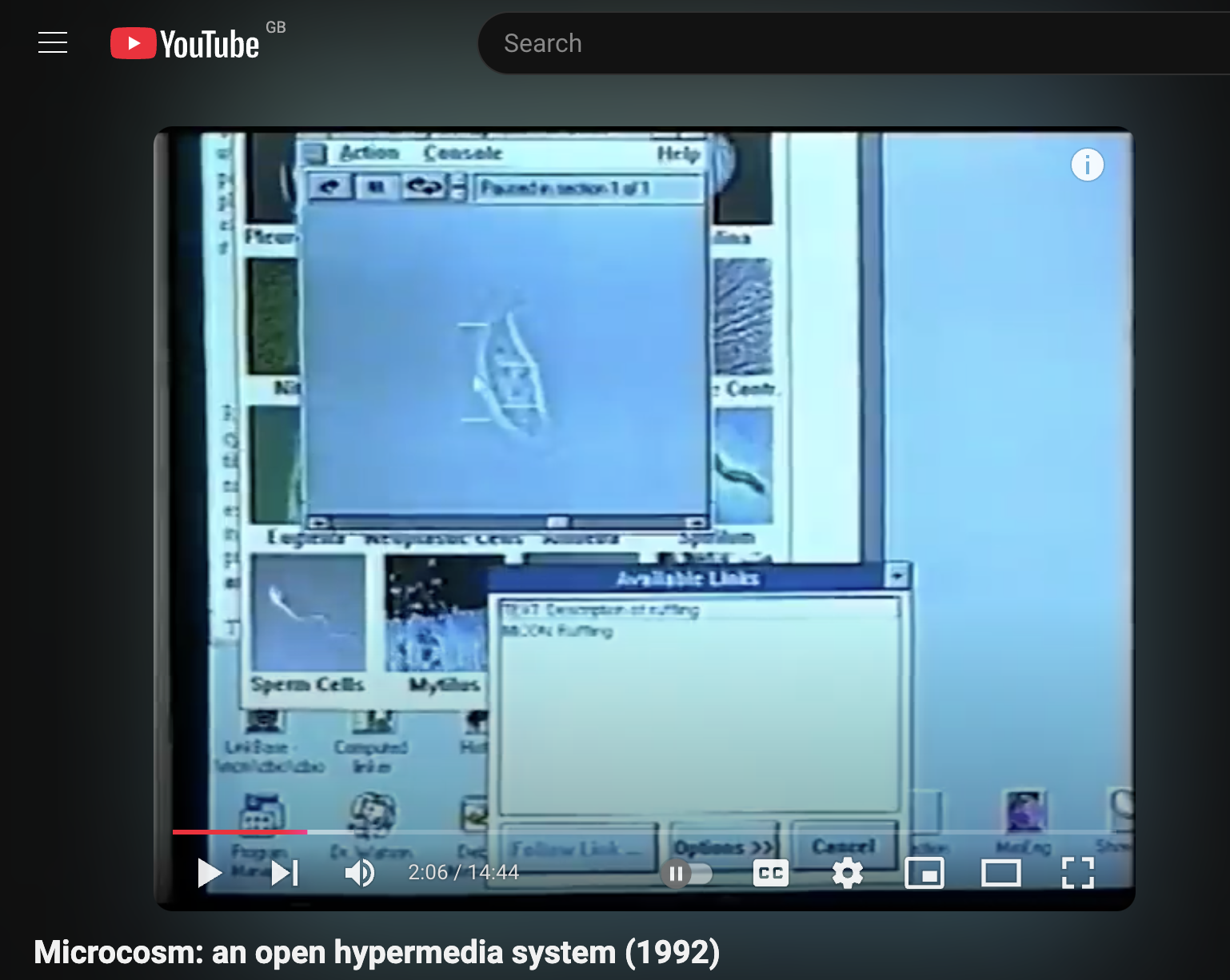 Fountain, A., Hall, W., Heath, I. and Davis, H. (1990). MICROCOSM: an open model for hypermedia with dynamic linking. Proceedings of ECHT90. pp. 298-311.
Microcosm
Microcosms is a distributed system of interconnected servers
It organised data into small, self-contained units called "microcosms"
Each microcosm manages a specific subset of data, allowing for modularity and scalability
Microcosms communicate with each other to share data and updates
The architecture is designed to be flexible, scalable, and fault-tolerant
Microcosm client
Microcosm Universal Viewer
Specific, local and generic Links
Position of source anchor held in the linkbase
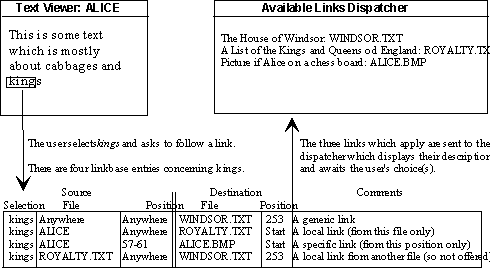 Microcosm architecture
applications
Separation of concerns:
Document storage and management
Link storage and management
Applications and presentation

Link services mediate the other components
Presentation
Hypermedia Link Services
Document Management System
text, video, audio, etc
Microcosm Architecture
The link service layer allowed links to be applied to the information in microcosms 
Microcosm used filters to control which data was shared between microcosms 
Link service comprises a sequence of filters
Filters are composable services that generate or manipulate links
Filter manager organises filters into chains
Distribution
Microcosm instances may publish filters to be used by other instances
F1
F2
F3
F2
F3
F4
FMS
FMS
DMS
DMS
Evaluation
Advantages
Disadvantages
Rich model of linking (generic links, n-ary links, etc)
Flexible document processing (multiple linkbases)
Integration with third-party applications
Poor scalabilityIntended for workgroups to enterprises
Distribution not intended from the outset
Arguably, no native document format
No support for link integrity
Open Hypermedia Protocol
Open Hypermedia Protocol
OHP initially a naïve attempt to “shim” existing linkservers to compatibility and smooth communication between diverse hypermedia systems.
Shims are used to bridge differences between different systems or versions of a protocol
The community released early on that writing clients is far harder (and less interesting) than writing servers

OHP formed the basis for later integration efforts (FOHM)
Reich, S., Will, U.K., Nürnberg, P., Davis, H.C., Grønbæk, K, Millard, D.E. and Haake, J.M. (1999) Addressing interoperability in open hypermedia: the design of the Open Hypermedia Protocol. New Review of Hypermedia and Multimedia 5(1), pp. 207-248.
OHP architecture
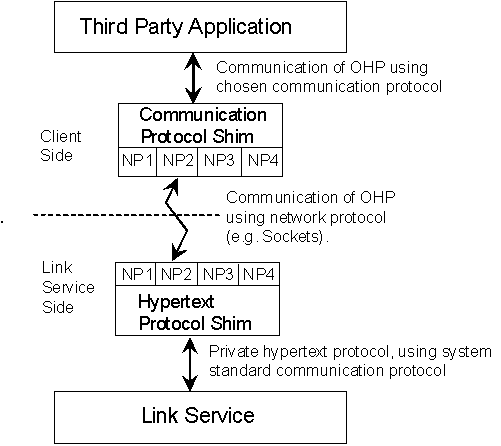 OHP data model
Location specifiers (LocSpec)
Locspec identifies the position of an anchor within an object
It can be either:
a byte offset within a file, 
an occurrence of a specific string (generic link), 
or a named location within content (similar to an HTML id attribute).

Locspecs exist both within links (as part of the endpoint) and nodes

It enables the identification of locations in various formats
Provides a mechanism for pinpointing anchor positions across different data types
Provides a function to evaluate and identify those positions
Grønbæk, K. and Trigg, R. (1996) Toward a Dexter-based model for open hypermedia: unifying embedded references and link objects. In HYPERTEXT '96: Proceedings of the the seventh ACM conference on Hypertext, pp.149-160.
Evaluation
Advantages
Disadvantages
Used in several demos and prototypes
Commonly-accepted data model
Shim architecture was naïve(expensive to implement)
High message overhead
Anderson, K.M. et al (1997) A critique of the Open Hypermedia Protocol. Journal of Inline Digital Information, 1(2). |Available at: https://journals.tdl.org/jodi/index.php/jodi/article/view/5
Link Integrity
http://www.flickr.com/photos/andreaswinterer/2460423132/
Link Integrity
The endpoint of a link (source or destination) needs:
a node 
(optionally) a position within a node (locspec)

If an endpoint fails to resolve to the place intended by the author, then it (and the link) is broken

Two types of link integrity failure:
Dangling link
Content reference
The Dangling Link Problem
Occurs when an endpoint refers to an invalid node 
Commonly the result of a node being moved or deleted
Possible mitigations:
Responsibility of link creators (fine them if they don’t keep them up to date?)
Don’t allow links to things that move
Forward references
Guaranteed names (PURL servers, DMS)
The Hyper-G approach
Link integrity checking agent (Spider)
The Content Reference Problem
Occurs when an endpoint refers to a valid node, but to an incorrect location within that node
Commonly the result of changes/updates to the content of a node that are not reflected in links to that node
Possible mitigations:
Versioning editing creates new resources
Manual link editor
Link service-aware editing tools
Just-in-time link repairs
Express specific link positions using queries
Avoid specific links/anchors
Use of diff files
Responsible link owner or responsible system?
Don’t bother: it’s a social issue.
Avoid the problem: use declarative link definitions
Loosely coupled: give the author tools to sort the problem if they want
Automated link repairs: just-in-time
Tightly coupled: don’t let users have this freedom
Evaluating open hypermedia
Advantages
Disadvantages
Applications not responsible for maintaining "foreign" markup 
Tailor linkbases to user needs (contexts) 
Generic links, etc
Necessary for linking read-only media (e.g. CD-ROM, no permission)
Keeping links separately introduces potential consistency issues 
Integration with existing applications can be difficult
Next Lecture: Open Hypertext and the Web